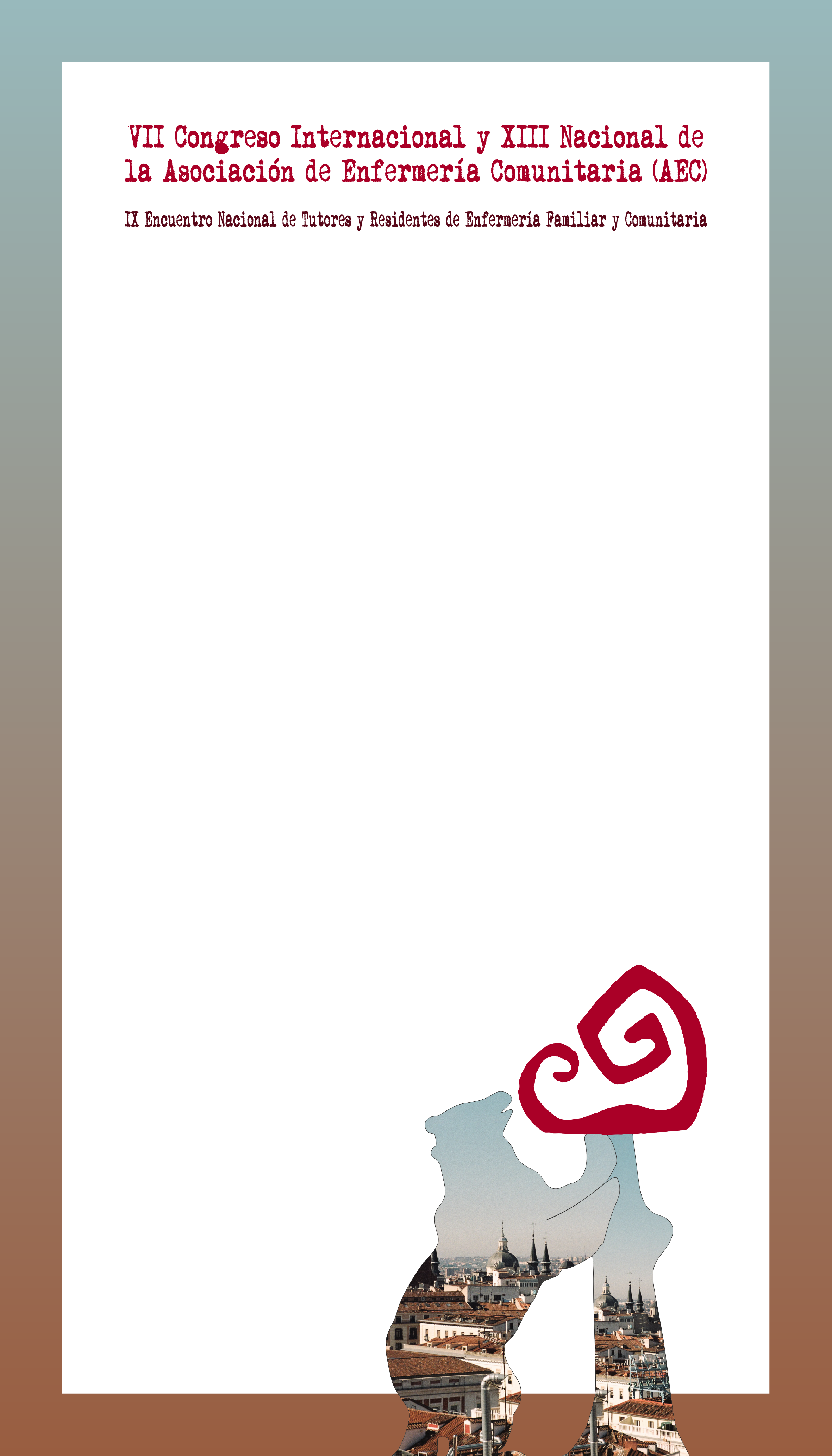 TÍTULO DEL TRABAJO
Autores y correspondientes afiliaciones, y/o puestos de trabajo
Estructurar el póster según el esquema:

Comunicado de investigación: Título, Introducción, Objetivos, Metodología, Resultados, Conclusiones. 
Comunicado de investigación de estudiantes: Estos trabajos deberán ser proyectos de investigación y podrán ser presentados sin resultados ni discusión. Título, introducción, objetivos, metodología. 
Comunicado de experiencia: Título, Introducción, Objetivos, Metodología (figurando el tipo de intervención y mecanismos evaluación) y Conclusiones.
Comunicado de casos de cuidados: Título, Sinopsis (breve descripción del caso), Valoración, Diagnóstico/Problema, Resultados esperados y conseguidos, Intervenciones y Evaluación.
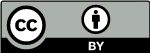 This work is licensed under a Creative Commons
Attribution 4.0 International License (CC BY 4.0)